Revelation:  Approach
1
Sources
 Revelation & Bible
 History 1st Century (1st - 3rd historians)
 Archaeology (limited)

 Not Sources
“Scholarly Community”
On-line Forums
Commentators, Textbooks
Oral Traditions

Oral Traditions
Revelation is too difficult to understand
Revelation isn’t applicable to us
Requires specialized training & education

More “Oral Traditions” following Ch. 10
[Speaker Notes: - Review for new members
- Wrap-up of Chapters 8 and 9 ("We Do Not Own")
- Chapter 10
- "Out Of Context"

-------------------------
Source of our information
-------------------------

Revelation; Bibl
History
Archaeology to a small degree

----------------
Rejected Sources
----------------

Scholars
Forums
Commentators, Text Book
Oral Traditions
- Revelation cannot be understood
- Revelation written to 7 churches of Asia and isn't for us
- Revelation requires special (scholarly) education and insight
  o Lincoln's pulpit minister isn't afraid of Revelation
  o Lincoln's pulpit minister isn't afraid to study and teach Revelation
  o Lincoln's pulpit minister isn't afraid to teach Revelation in a discussion setting where a conversation can be had

-----------
Tribulation
-----------

7 characteristics from Revelation
- Completely inconsistent with Pre-M doctrine of the tribulation
- Completely inconsistent with historical record of DoJ
- 100% compatible with historical record of persecution of 1st century church

* Same done for 3 other symbols coming soon
* Same done to identify what is the "New Jerusalem"
* Same done to identify villain of Revelation]
Revelation:  Approach
2
Interpreting Revelation
 Consistent with surrounding verses
 Consistent with chapter
 Consistent with Revelation Tribulation
 Consistent with Revelation historical setting
 Consistent with remainder of Bible

Take What Revelations Gives Us
7 characteristics from Revelation
Characteristics on Ch. 13 symbols
Characteristics of "New Jerusalem"
Characteristics to identify villain
[Speaker Notes: - Review for new members
- Wrap-up of Chapters 8 and 9 ("We Do Not Own")
- Chapter 10
- "Out Of Context"

-------------------------
Source of our information
-------------------------

Revelation; Bibl
History
Archaeology to a small degree

----------------
Rejected Sources
----------------

Scholars
Forums
Commentators, Text Book
Oral Traditions
- Revelation cannot be understood
- Revelation written to 7 churches of Asia and isn't for us
- Revelation requires special (scholarly) education and insight
  o Lincoln's pulpit minister isn't afraid of Revelation
  o Lincoln's pulpit minister isn't afraid to study and teach Revelation
  o Lincoln's pulpit minister isn't afraid to teach Revelation in a discussion setting where a conversation can be had

-----------
Tribulation
-----------

7 characteristics from Revelation
- Completely inconsistent with Pre-M doctrine of the tribulation
- Completely inconsistent with historical record of DoJ
- 100% compatible with historical record of persecution of 1st century church

* Same done for 3 other symbols coming soon
* Same done to identify what is the "New Jerusalem"
* Same done to identify villain of Revelation]
Revelation  10
Revelation:  Outline
4
Rev 1-3:      Introduction to Revelation and victims

Rev 4-5:      Introduction to enforcer and judge of evil

Rev 6:         Opening statement what happened
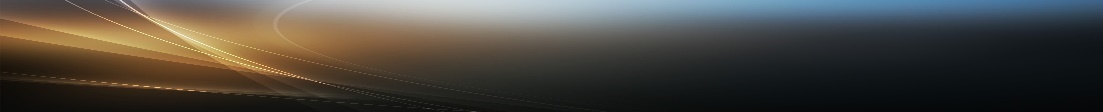 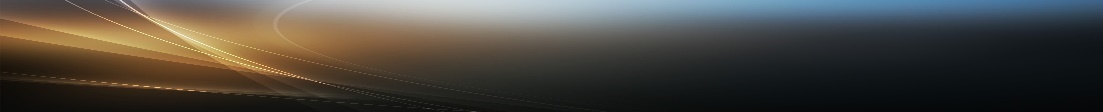 Rev 7:         God identifies his people so they don’t get hurt

Rev 8-9:      Villain given opportunities to repent;  refuses

Rev 10:       God’s patience ends;  God has had enough
Rev 11-13:  History of behavior of evil
11:  Evil’s historical behavior
12:  How Evil began and why it continues today
13:  Villain’s behavior in Revelation
[Speaker Notes: Rev 1-3:      Introduction to Revelation and victims
Rev 4-5:      Introduction to enforcer and judge
Rev 6:         Opening statement what happened, will happen
Rev 7:         God identifies his people so they don’t get hurt
Rev 8-9:      Villain given opportunities to repent;  refuses
Rev 10:       God’s patience ends;  God has had enough
Rev 11-13:  History of behavior of evil
11:  Evil’s historical behavior
12:  How Evil began and why it continues today
13:  Villain’s behavior in Revelation
Rev 14:       Final warning before reaping harvest
Rev 15:       Heaven rejoices at God’s pronouncement
Rev 16:       Final judgment and disposition of villain
Rev 17:       Positive ID of villain + accomplices
Rev 18:       Accomplices’ reaction to judgement of villain
Rev 19:       Final details of judgment
Rev 20-22:  Faithful’s future on earth and in afterlife]
Revelation 10:2 - 4
5
2  And he had in his hand a little book 1 open: and he set his right foot upon the sea, and his left foot on the earth,
3 And cried with a loud voice, as when a lion roareth: and when he had cried, seven thunders uttered their voices.
4  And when the seven thunders had uttered their voices, I was about to write: and I heard a voice from heaven saying unto me, Seal up those things which the seven thunders uttered, and write them not.
βιβλαρίδιον (biblaridion) – Ref #974 1
3x in NT (all in Rev 10)
“A little papyrus roll” (“book” after 1st century)

John’s inspiration - write at the same time seeing vision
1  biblehub.com
[Speaker Notes: Revelation is obviously inspired as well (Rev 1:1).  

John’s inspiration was a little different than the other writers of the N.T.  
Other books written years after events occurred requiring inspiration to remember correctly
John’s inspiration
    (1)  Being able to see the vision, and 
    (2)  Writing at the same time as he was seeing the vision]
Revelation 10:5-6
6
5 And the angel which I saw stand upon the sea and upon the earth lifted up his hand to heaven, 
6 And swore by him that lives for ever and ever, who created heaven, and the things that therein are, and the earth, and the things that therein are, and the sea, and the things which are therein, that there should be time no longer:  [delay no longer there will be]
We know 4 things have occurred
“Those to be killed have been killed”  (Rev 6:11)
Villain refused to repent                        (Rev 9:20)
God’s limit has been reached               (Rev 10:6)
Time to repent is gone                           (Rev 10:6)

End of time???  
Ch 18:  World continues after judgment
[Speaker Notes: Rev 6:11
And white robes were given unto every one of them; and it was said unto them, that they should rest yet for a little season, until their fellowservants also and their brethren, that should be killed as they were, should be fulfilled.]
Revelation 10:7
7
7 But in the days of the voice of the seventh angel, when he shall begin to sound, the mystery of God should be finished [Gr. would be completed], as he hath declared to his servants the prophets.
What is the “mystery of God”?
Bible is best commentary on Revelation
1 Corinthians 2:7-8
Romans 16:25
Colossians 4:3
* Colossians 1:26-27

God plan to reconcile us back to Himself
[Speaker Notes: 1 Corinthians 2:7-8
7 But we speak the wisdom of God in a mystery, even the hidden wisdom, which God ordained before the world unto our glory 8 which none of the princes of this world knew: for had they known it, they would not have crucified the Lord of glory.

Romans 16:25
25 Now to him that is of power to establish you according to my gospel, and the preaching of Jesus Christ, according to the revelation of the mystery, which was kept secret since the world began,

Colossians 4:3
3 Withal praying also for us, that God would open unto us a door of utterance, to speak the mystery of Christ, for which I am also in bonds:

Colossians 1:26-27
26 Even the mystery which hath been hid from ages and from generations, but now is made manifest to his saints:  27 To whom God would make known what is the riches of the glory of this mystery among the Gentiles; which is Christ in you, the hope of glory:

Mystery of God:
Salvation
Gospel

God’s plan to reconcile us back to Himself

No reason to believe this is not the same meaning]
Revelation 10:7-11
8
7 But in the days of the voice of the seventh angel, when he shall begin to sound, the mystery of God should be finished, as he hath declared to his servants the prophets.
8 And the voice which I heard from heaven speak unto me again, and said, Go and take the little book which is open in the hand of the angel which stands upon the sea and upon the earth.  
9 And I went unto the angel, and said unto him, Give me the little book. And he said unto me, Take it, and eat it up; and it shall make your belly bitter, but it shall be in your mouth sweet as honey.  
10 And I took the little book out of the angel's hand, and ate it up; and it was in my mouth sweet as honey: and as soon as I had eaten it, my belly was bitter.  
11 And he said unto me, You must prophesy again before many peoples, and nations, and tongues, and kings.
[Speaker Notes: The little book, God reconciling us back to Himself, and prophesying are all connected.

(Context of surrounding verses)]
Revelation 10:7-11
9
“Little papyrus roll”
Different from the scroll with 7 seals opened by Jesus
Held by angel - verses 2, 7
“Little papyrus roll” connected with reconciliation and John prophesying
Verses 7-11 

Prophesy
“To declare a thing which can only be known by divine revelation” 1
Not necessarily predicting the future

Only consistent conclusion
John will preach “mystery of God” again after Patmos
Irenaeus said John was seen in Asian ministry after Patmos
Quoted by Eusebius (3rd century AD) Book 3:23 
God has had enough of villain, but “mystery of God” will still be preached
1  biblehub.com, Strong’s Concordance
[Speaker Notes: Irenaeus is quoted by Eusebius (3rd century AD) Book 3:23 as saying that John was seen in Asian ministry after Patmos.

Matthew 26:28 – Prophesy to us; who struck you]
Revelation 10:7-11
10
Why “mystery of God” Described This Way?

Tastes sweet:
Religion gives you the warm fuzzies
Easy to talk religious
Easy to act religious
Superficially, the Gospel is wonderful

Bitter to belly
Digest what God requires is a different matter altogether
People have bitter reaction
People rationalize ignoring parts of Bible they don’t like
People change the Word of God to fit their lifestyle
Ignore its contents altogether

Deceased acquaintances are in Heaven regardless how they lived
[Speaker Notes: Easy to talk about the light, but challenging to walk in that light.

It is always someone else’s relatives who are ghosts.]